Αποστολική Σύνοδος
Την πρώτη Σύνοδο στην ιστορία της Εκκλησίας τη συγκάλεσαν οι ίδιοι οι Απόστολοι στην Ιερουσαλήμ το 49 μ.Χ., για να αντιμετωπίσουν ένα σοβαρό ζήτημα που είχε προκύψει.
Ποιο ήταν αυτό;
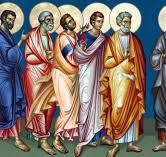 Η απόφαση της Αποστολικής Συνόδου
Επειδή άκουσαν ότι μερικοί από αυτούς ήρθαν και τους τάραξαν με τα λόγια τους και κλόνισαν τις ψυχές τους, χωρίς να τους έχουν δώσει εντολή, αποφάσισαν ομόφωνα να εκλέξουν μερικούς άντρες και να τους στείλουν σ’ αυτούς, μαζί με τους αγαπητούς τους Βαρνάβα και Παύλο, που είχαν αφιερώσει τη ζωή τους στο έργο του Κυρίου Ιησού Χριστού.
Η απόφαση της Αποστολικής Συνόδου
Οι απόστολοι και οι πρεσβύτεροι και οι αδελφοί χαιρετούν τους αδελφούς που προέρχονται από τους εθνικούς στην Αντιόχεια, στη Συρία και στην Κιλικία.
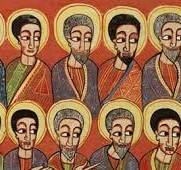 Αποστολική Σύνοδος
Οι Ιουδαιοχριστιανοί όμως αντιδρούσαν με την είσοδο των Ελληνιστών στην Εκκλησία, επειδή τους θεωρούσαν ηθικά κατώτερους. Μάλιστα, απαιτούσαν από αυτούς να τηρούν τον Μωσαϊκό Νόμο. Με τη σειρά τους, οι Ελληνιστές αντιδρούσαν και ένιωθαν υποτιμημένοι. Το αποτέλεσμα ήταν να δημιουργούνται στη ζωή των χριστιανικών κοινοτήτων διακρίσεις και προβλήματα, που κάθε μέρα αυξάνονταν και απειλούσαν την ενότητά τους.
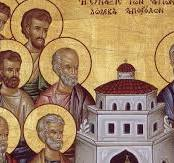 Η απόφαση της Αποστολικής Συνόδου
Στείλαν τον Ιούδα και τον Σίλα, που θα τους έλεγαν ότι αποφασίστηκε ως σωστό από το Άγιο Πνεύμα και από τους ίδιους να μη τους επιβάλουν κανένα πρόσθετο βάρος, εκτός από αυτά τα αναγκαία: να απέχουν από τα ειδωλόθυτα, το αίμα, το κρέας από πνιγμένα ζώα και την πορνεία. Αν φυλάγονταν από αυτά, θα έκαναν το σωστό.
Αποστολική Σύνοδος
Στις χριστιανικές κοινότητες που είχαν δημιουργηθεί υπήρχαν δύο ομάδες χριστιανών: οι Ιουδαιοχριστιανοί, δηλαδή εκείνοι που πριν βαφτιστούν ήταν Ιουδαίοι, γι’ αυτό και εξακολουθούσαν να τηρούν τα ιουδαϊκά ήθη και έθιμα, και οι Ελληνιστές, οι οποίοι προέρχονταν από άλλα έθνη, γι’ αυτό και είχαν ειδωλολατρικά ήθη και έθιμα.
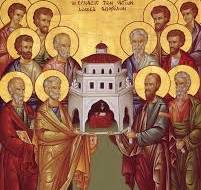 Από τις τοπικές στις Οικουμενικές Συνόδους
Από τον 2ο αι. μ.Χ. οι επίσκοποι γειτονικών περιοχών συνήθιζαν να επικοινωνούν μεταξύ τους, για να αντιμετωπίζουν ποιμαντικά ζητήματα και να λύνουν διάφορα προβλήματα που ανέκυπταν.
 Αυτή η επικοινωνία γινόταν με τη σύγκληση τοπικών συνόδων στην πρωτεύουσα της επαρχίας, υπό την προεδρία του επισκόπου της πρωτεύουσας. 
Με το πέρασμα των χρόνων οι σύνοδοι διευρύνονταν, καθώς άρχισαν να συμμετέχουν σε αυτές μέλη όχι μόνο μίας, αλλά και περισσότερων περιφερειών.
Αποστολική Σύνοδος
Στη Σύνοδο αυτή, εκτός από τους Αποστόλους, συμμετείχαν οι πρεσβύτεροι αλλά και πλήθος λαού. Όλα όσα σπουδαία έγιναν σε αυτή την πρώτη Σύνοδο της Εκκλησίας την ανέδειξαν σε πρότυπο για όλες τις μετέπειτα συνόδους.
Η απόφαση της Αποστολικής Συνόδου
Τότε αποφάσισαν οι απόστολοι και οι πρεσβύτεροι μαζί με όλη την Εκκλησία να εκλέξουν από ανάμεσά τους μερικούς που να τους στείλουν στην Αντιόχεια μαζί με τον Παύλο και τον Βαρνάβα. Έτσι εξέλεξαν τον Ιούδα, που λεγόταν και Βαρσαββάς, και τον Σίλα, ανθρώπους με εξέχουσα θέση ανάμεσα στους χριστιανούς, και τους έδωσαν να μεταφέρουν την ακόλουθη επιστολή:
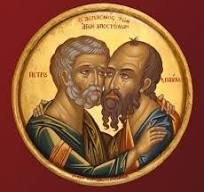 Από τις τοπικές στις Οικουμενικές Συνόδους
Τα πράγματα άλλαξαν τον 4ο αι. μ.Χ. με τον Μ. Κωνσταντίνο. 
Με την καινούρια σχέση μεταξύ Εκκλησίας και πολιτείας που διαμορφώθηκε, επειδή η Εκκλησία γινόταν πια «θρησκεία της αυτοκρατορίας», άρχισαν να συγκαλούνται Οικουμενικές Σύνοδοι.
 Στις Οικουμενικές Συνόδους συμμετείχαν περισσότερα μέλη της Εκκλησίας και από όλο τον κόσμο, με καθήκον τους να διευκρινίσουν την πίστη και να την προστατεύσουν από λάθη και αποκλίσεις.
Η αντιμετώπιση των αιρέσεων: βασικός στόχος των Συνόδων
Τους πρώτους αιώνες της ζωής της Εκκλησίας, κάποιοι χριστιανοί, προσπάθησαν να εξηγήσουν την πίστη τους αποκλειστικά με τη λογική. 
 Υιοθετούν απόψεις διαφορετικές από αυτές που πίστευε μέχρι τότε η εκκλησιαστική κοινότητα και αντίθετες με όσα είχαν παραδώσει οι μαθητές του Χριστού.
 Αυτό δημιουργούσε αναστάτωση στους χριστιανούς εξαιτίας των επεμβάσεων πολλών αυτοκρατόρων.
Η αντιμετώπιση των αιρέσεων: βασικός στόχος των Συνόδων
Όσοι χριστιανοί συνέχισαν και μετά τις αποφάσεις των Συνόδων να υποστηρίζουν τις δικές τους απόψεις ονομάστηκαν αιρετικοί, γιατί με αυτόν τον τρόπο ξεχώρισαν και απομακρύνθηκαν από την πίστη της Εκκλησίας. 
Η Ορθόδοξη Εκκλησία αναγνωρίζει επτά Οικουμενικές Συνόδους, η τελευταία, μάλιστα από τις οποίες πραγματοποιήθηκε το 787 μ.Χ. για την υπεράσπιση των ιερών εικόνων.
Η Α’ ΟΙΚΟΥΜΕΝΙΚΗ ΣΥΝΟΔΟΣ
Συγκλήθηκε από τον αυτοκράτορα Μέγα Κωνσταντίνο στη Νίκαια της Βιθυνίας το 325 μ.Χ
 Σκοπός της Συνόδου ήταν ο κατευνασμός της έντασης που προκλήθηκε στην Εκκλησία από τη διδασκαλία του Άρειου.
Είχε προηγηθεί τοπική σύνοδο από τον επίσκοπο Αλεξανδρείας Αλέξανδρο χωρίς επίλυση του ζητήματος.
Έτσι οργανώθηκε η Α’ Οικουμενική Σύνοδο όπου συμμετείχαν 318 Πατέρες για να εκφέρουν τη γνώμη τους για τη διδασκαλία του Άρειου.
Η αντιμετώπιση των αιρέσεων: βασικός στόχος των Συνόδων
Η Εκκλησία διαπίστωσε ότι αυτό το κλίμα απειλούσε να πληγώσει καθοριστικά τη ζωή και την ενότητα των μελών της. 
Αποφάσισε να διαχωρίσει την αλήθεια από την πλάνη (αίρεση), καθορίζοντας τη διδασκαλία της πάνω στα βασικά σημεία της πίστης. Γι’ αυτό τον λόγο συγκλήθηκαν οι Οικουμενικές Σύνοδοι.
Η Α’ ΟΙΚΟΥΜΕΝΙΚΗ ΣΥΝΟΔΟΣ
Η Σύνοδος διήρκεσε τρεισήμισι χρόνια και υπήρξαν πολλοί διάλογοι και αντίλογοι από όλους τους Πατέρες αλλα και από τον Μέγα Κωνστασντίνο που ήταν πρόεδρος της Συνόδου.
Τελικά μια επιτροπή συνέταξε το σύμβολο της Πίστεως αλλά ταυτόχρονα καθόρισε τα ιερά βιβλία των Χριστιανών , όπως ο Κανόνας της Καινής Διαθήκης  και την ημέρα του εορτασμού του Πάσχα.
Η Α’ ΟΙΚΟΥΜΕΝΙΚΗ ΣΥΝΟΔΟΣ
Η Σύνοδος διήρκεσε τρεισήμισι χρόνια και υπήρξαν πολλοί διάλογοι και αντίλογοι από όλους τους Πατέρες αλλα και από τον Μέγα Κωνστασντίνο που ήταν πρόεδρος της Συνόδου.
Τελικά μια επιτροπή συνέταξε το σύμβολο της Πίστεως αλλά ταυτόχρονα καθόρισε τα ιερά βιβλία των Χριστιανών , όπως ο Κανόνας της Καινής Διαθήκης  και την ημέρα του εορτασμού του Πάσχα.
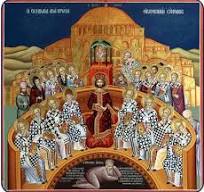 Γιατί ήταν επικίνδυνες οι απόψεις του Αρείου;
Ο Άρειος ήταν ένας ιερέας της Αλεξάνδρειας που υποστήριξε ότι ο Υιός του Θεού, Ιησούς Χριστός, είναι κατώτερος από τον Πατέρα - Θεό. Ο Αρείος τον Υιό του Θεού τον τοποθετούσε μεταξύ των κτισμάτων όμως ως ανώτερο κτίσμα από τα υπόλοιπα.
Κίνητρο του Αρείου ήταν η προστασία της μοναδικότητας και υπερβατικότητας του Θεού, αλλά αυτό οδηγούσε στην κατωτερότητα του Ιησού Χριστού με συνέπεια την αδύνατη θέωση του ανθρώπου..
Η απόφαση της Συνόδου ήταν ότι μόνο αν ο Χριστός είναι τέλειος Θεός μπορεί να μας ενώσει με το Θεό, γιατί κανείς άλλος εκτός του Θεού δεν μπορεί να ανοίξει το δρόμο για αυτή την ένωση.
Ποιοι είναι οι Πατέρες της Εκκλησίας;
Πατέρες της Εκκλησίας είναι εκείνα τα μέλη που αναγνωρίστηκαν ως αυθεντικοί ερμηνευτές της Αγίας Γραφής και καθοδηγητές των πιστών στη ζωή του Χριστού.
Συνέβαλαν καθοριστικά στη διατύπωση, στη διαφύλαξη και στην υπεράσπιση της εκκλησιαστικής πίστης.
Ο όρος Πατέρας της Εκκλησίας συμπληρώνεται και με τον όρο Διδάσκαλος, αλλά αναγνωρίζεται ως Μέγας ή Οικουμενικός ανάλογα με τη συμβολή του σε κομβικές και ιστορικές περιόδους
Μέγας Αθανάσιος ένας αγωνιστής ιεράρχης
Γεννήθηκε στην Αλεξάνδρεια της Αιγύπτου από ελληνική χριστιανική οικογένεια.
Από μικρός ήθελε να γίνει κληρικός και έτσι ο επίσκοπος Αλέξανδρος πρόσεξε την κλίση του και τον πήρε γραμματέα κοντά του και τον χειροτόνησε διάκονο.
Συμμετείχε στην Α’ Οικουμενική Σύνοδο στο πλευρό του επισκόπου Αλέξανδρου Αλεξανδρείας και υπερασπίστηκε με πάθος την αλήθεια ότι ο Χριστός είναι τέλειος Θεός και τέλειος άνθρωπος.
Σε ηλικία 33 ετών εκλέχτηκε επίσκοπος Αλεξανδρείας και παρέμεινε επίσκοπος 47 χρόνια. Όμως 15 χρόνια πέρασε στην εξορία επειδή οι οπαδοί του Άρειου τον συκοφάντησαν στον αυτοκράτορα.
Ποιοι είναι οι Πατέρες της Εκκλησίας;
Σπουδαίοι Πατέρες της Εκκλησίας είναι οι:
Μέγας Αθανάσιος
Μέγας Βασίλειος
Γρηγόριος ο Θεολόγος
Ιωάννης Χρυσόστομος
Ιερώνυμος
Αμβρόσιος Μεδιολάνων
Αυγουστίνος Ιππώνος
Συμεών ο Νέος Θεολόγος
Γρηγόριος Παλάμας
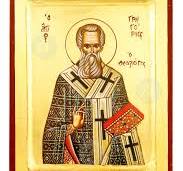 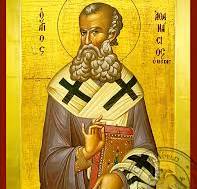 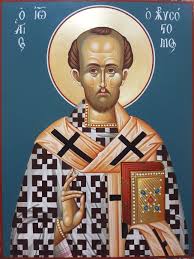 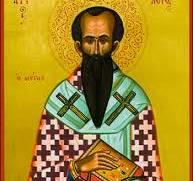 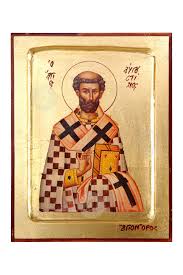 Μέγας Αθανάσιος, ένας αγωνιστής ιεράρχης
Τα χρόνια της εξορίας του, ο Μέγας Αθανάσιος, τα πέρασε στην έρημο.
Εκεί γνώρισε τον Μέγα Αντώνιο που τον επηρέασε πολύ.
Σε όλο το διάστημα της ζωής του δεν σταμάτησε να γράφει συγγράμματα που υπερασπίζονταν την αληθινή πίστη.
Για αυτό το λόγο ονομάστηκε “στύλος της Ορθοδοξίας”.
Πέθανε στην Αλεξάνδρεια, αφού πρώτα επέστρέψε στο θρόνο του επισκόπου, από την εξορία.
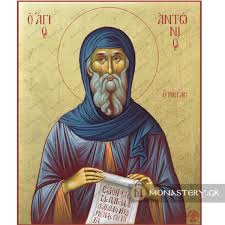 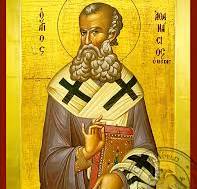 Οι αποφάσεις των Οικουμενικών ΣυνόδωνΟι Οικουμενικές Σύνοδοι για τα θέματα πίστης όριζαν τις αποφάσεις ως Δόγματα, Σύμβολα, Όροι ή Τόμοι.Μέσα στα Δόγματα εμπεριέχεται όλη η διδασκαλία της Εκκλησίας η οποία δεν είναι δυνατόν να τροποποιηθεί.Οι Οικουμενικές Σύνοδοι θέσπισαν και Κανόνες για τη λατρεία, τη διοίκηση και γενικά για τη χριστιανική ζωή.
Το Σύμβολο της Πίστεως
Το γνωστό Πιστεύω αποτελείται από 12 άρθρα-στίχους.
Τα 7 πρώτα συντάχθησαν στην Α’ Οικουμενική Σύνοδο το 325 στη Νίκαια της Βιθυνίας. Τα υπόλοιπα 5 προστέθηκαν στη Β’ Οικουμενική Σύνοδο το 381 στην Κωνσταντινούπολη. Η Γ’ Οικουμενική Σύνοδος το 431 στην Έφεσσο επιβεβαίωσε τη μορφή του Πιστεύω και υποστήριξε οτι δεν θα επιτραπεί καμία αλλαγή, ούτε προσθήκη και δεν θα υιοθετούνταν άλλα Σύμβολα Πίστεως.
Ευχαριστώ για την προσοχή σας!!!!